Metoda prezentacji jakości powietrza w Internecie
Autor prezentacji:
Wojciech Wahlig
System badania jakości powietrza – PMŚ
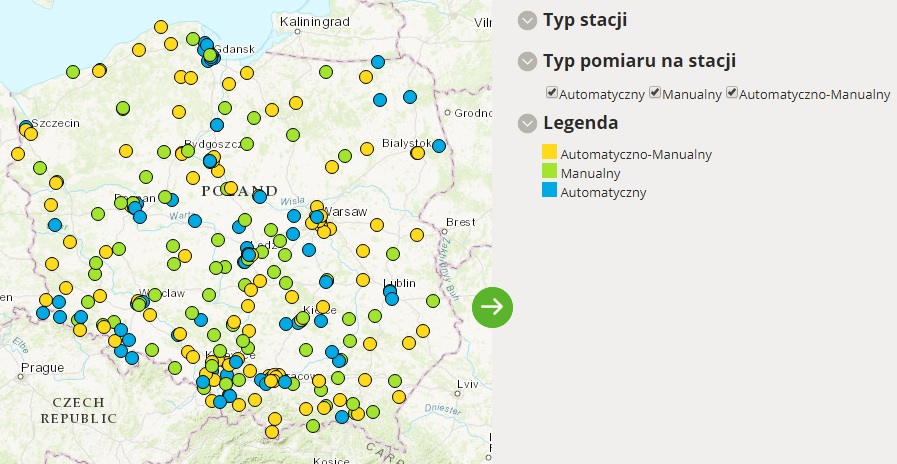 Źródło: GIOŚ
System badania jakości powietrza – PMŚ
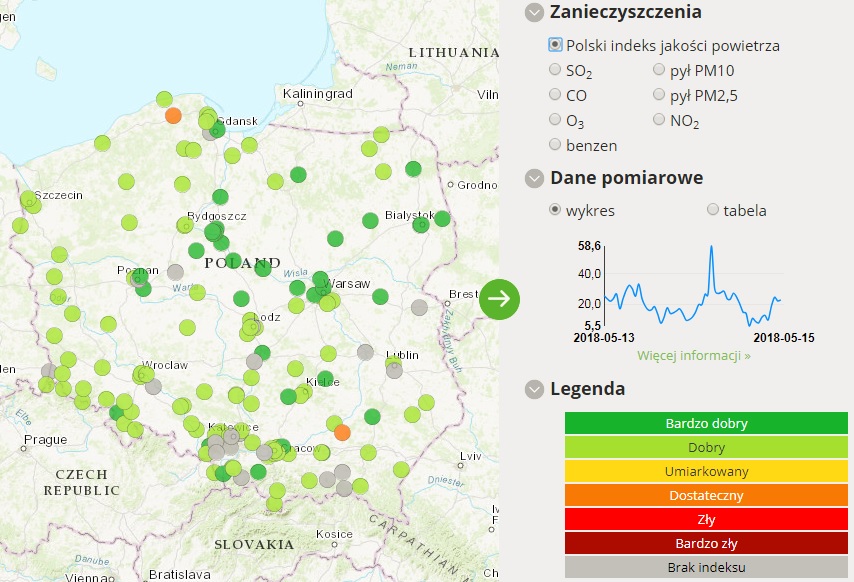 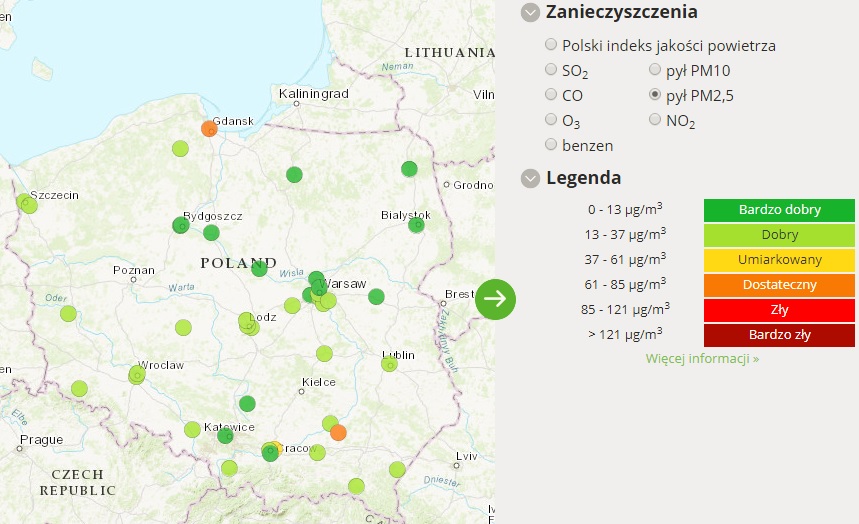 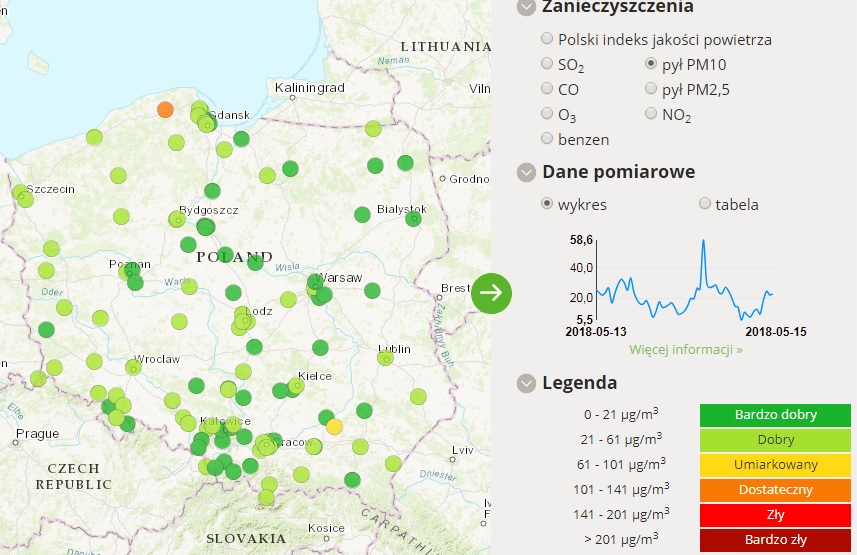 Źródło: GIOŚ
System badania jakości powietrza – PMŚ
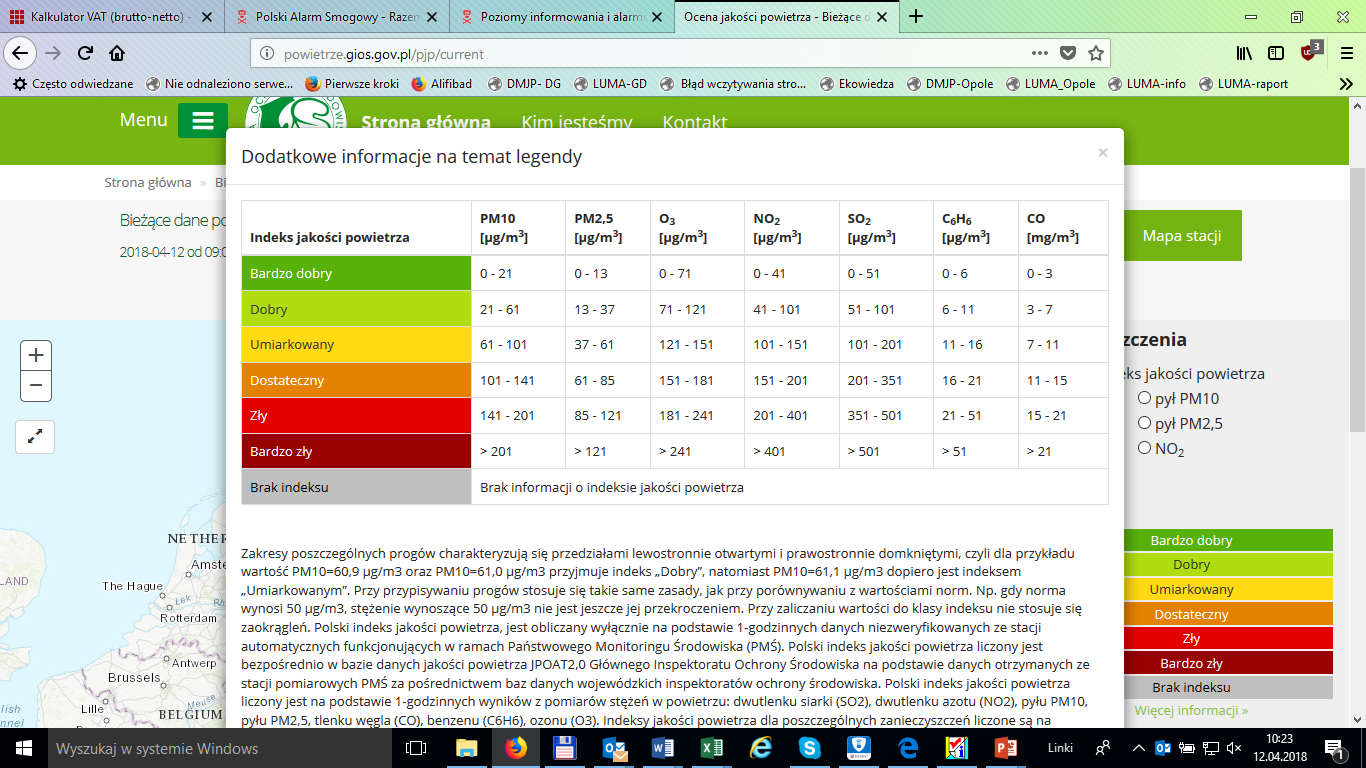 Źródło: GIOŚ
System badania jakości powietrza – PMŚ
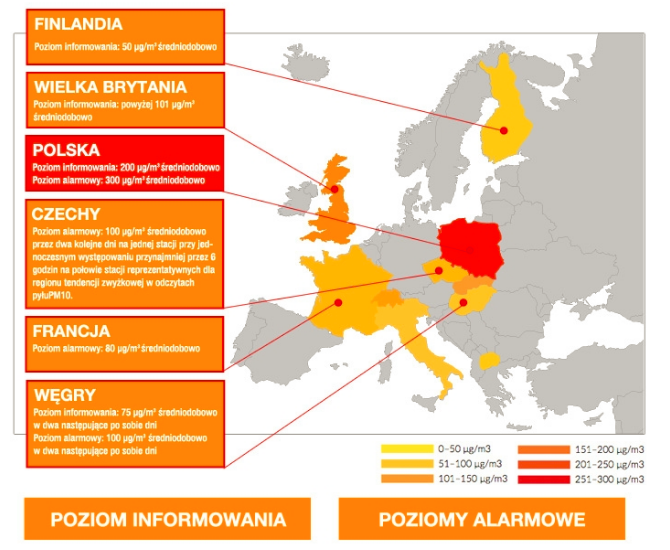 Źródło: Polski Alarm Smogowy
Modelowanie zanieczyszczeń powietrza na przykładzie mapy stężeń pyłu zaw. PM10 z Programu ochrony powietrza dla woj. małopolskiego
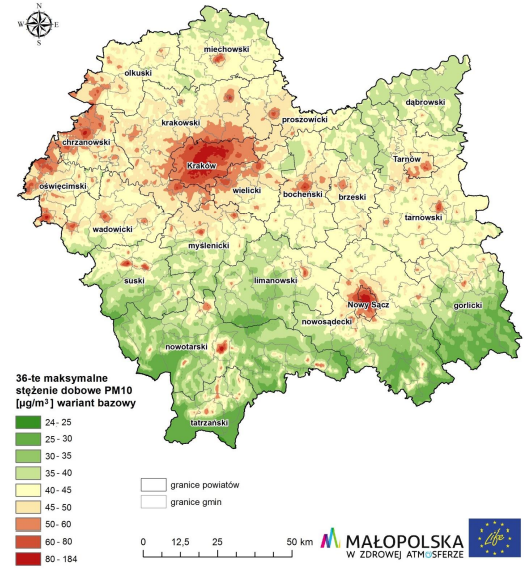 Łączenie wyników modelowania i wskazań sieci pomiarowych
Elementy systemu:
modelowanie rozkładu zanieczyszczeń powietrza (dyspersji);
zastosowanie bieżących lub historycznych wskazań ze stacji PMŚ;
dodatkowo: zastosowanie bieżących lub historycznych wskazań wielopunktowej lokalnej sieci kalibrowanych czujników optycznych;
zastosowanie metod łączenia danych, zgodnie z krajową i międzynarodową metodyką modelowania zanieczyszczeń powietrza
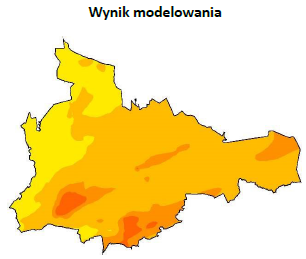 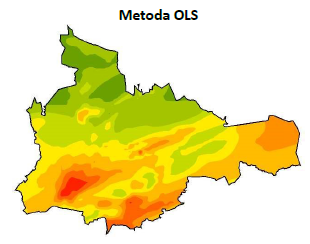 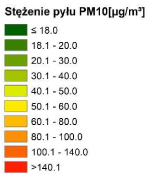 Mapa zanieczyszczeń powietrza
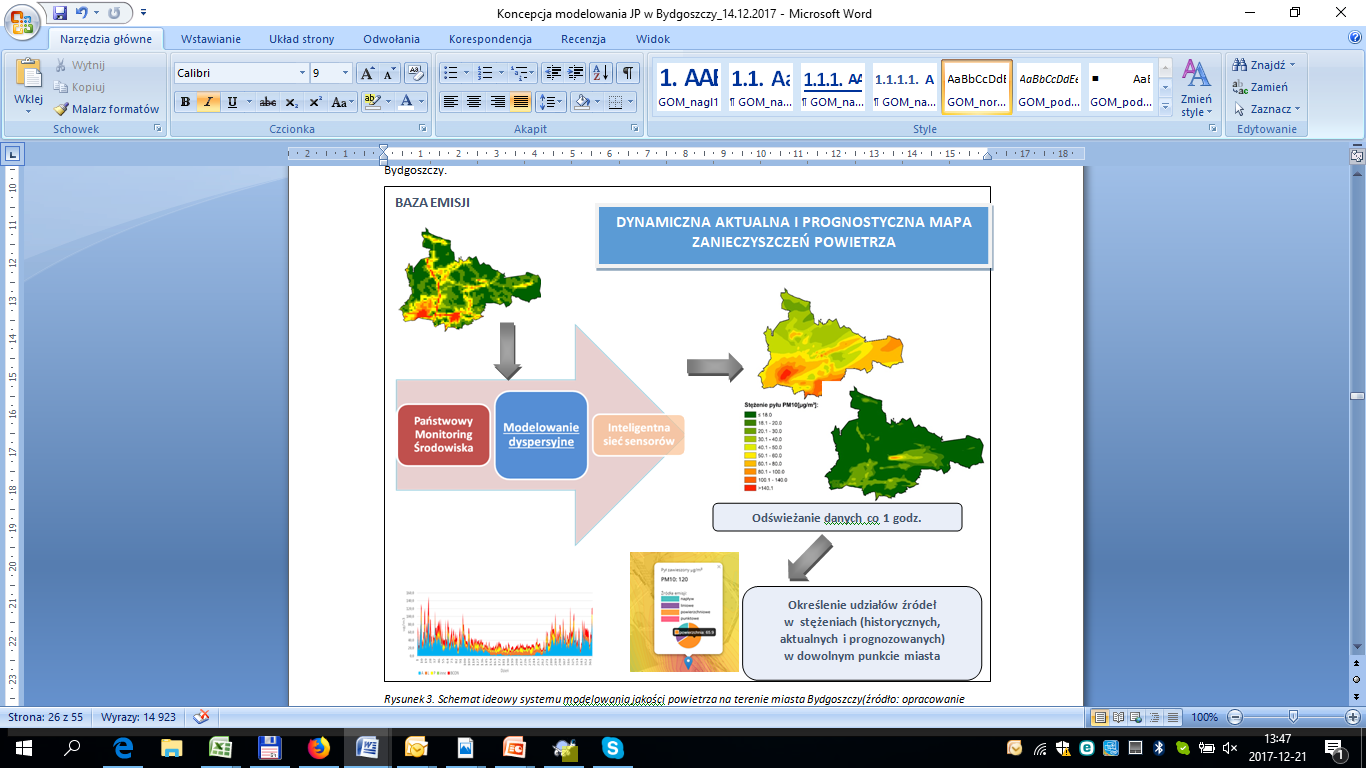 Podstawowe moduły / elementy mapy
Baza emisji
Dane pomiarowe
Publikowanie
Modelowanie
Gromadzenie / przetwarzanie danych
Podstawowe moduły / elementy mapy
Baza emisji
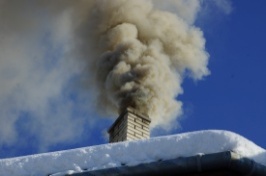 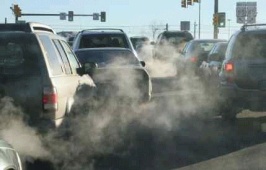 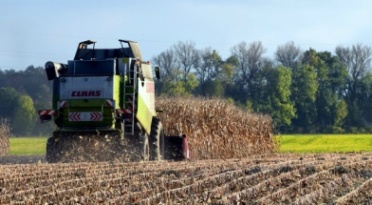 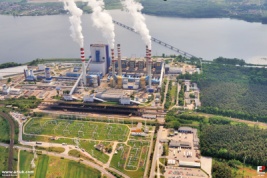 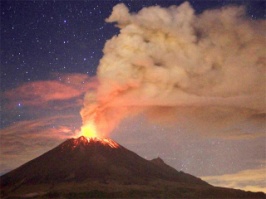 Podstawowe moduły / elementy mapy
Baza emisji
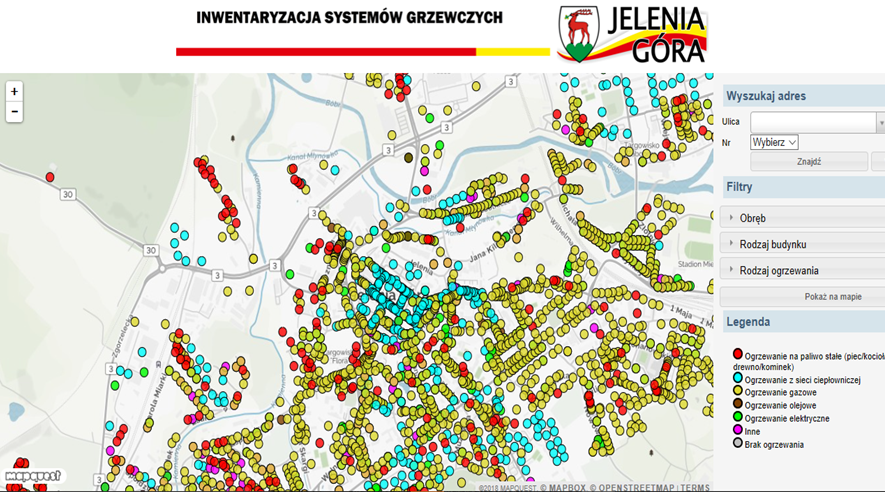 Podstawowe moduły / elementy mapy
Modelowanie
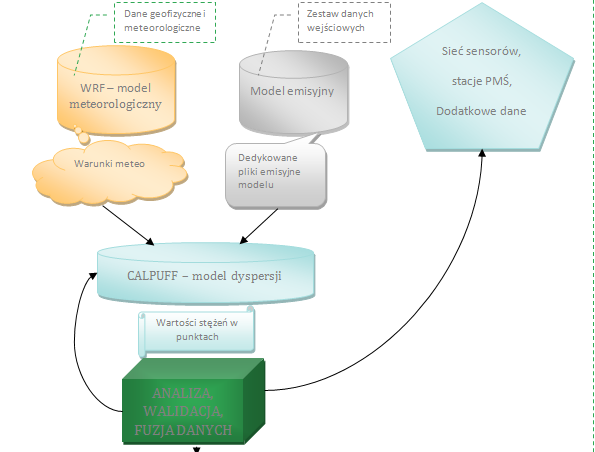 Dokładność wyników uzyskanych z modeli jakości powietrza zależy w znacznym stopniu od jakości przeprowadzonej inwentaryzacji emisji oraz rozdzielczości wejściowych warunków metrologicznych.
W celu zmniejszenia błędu prognozowanych wartości wykorzystuje się sieci pomiarowe (PMŚ i czujnikowe), które w określonych warunkach pozwalają dostarczać informacji obarczonych mniejszą niepewnością.
Mapa zanieczyszczeń powietrza
Dane pomiarowe
Sieć czujników pomiarowych
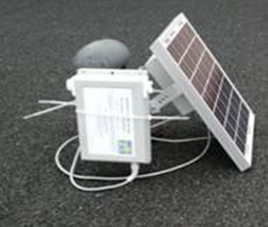 Sieć stacji pomiarowych PMŚ
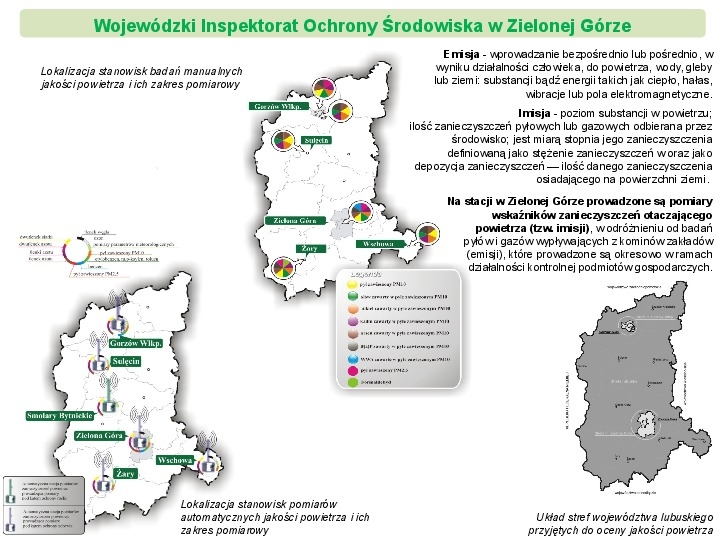 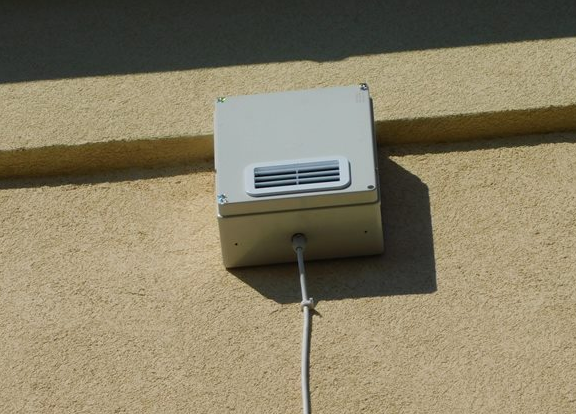 Mapa zanieczyszczeń powietrza
Gromadzenie / przetwarzanie danych
Przykład – zawartość bazy danych
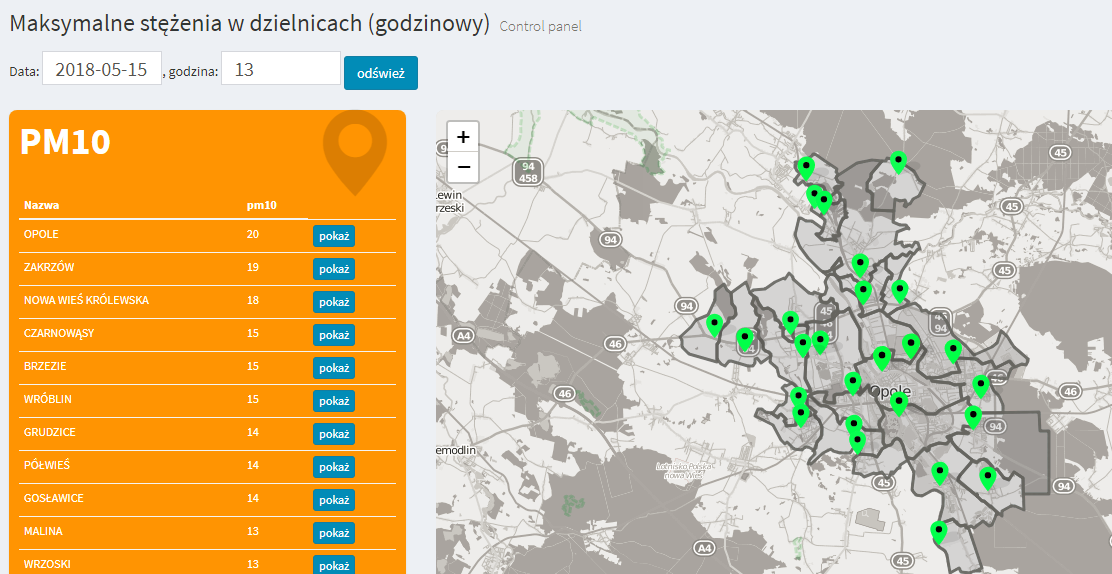 Mapa zanieczyszczeń powietrza
Gromadzenie / przetwarzanie danych
Przykład – zawartość bazy danych
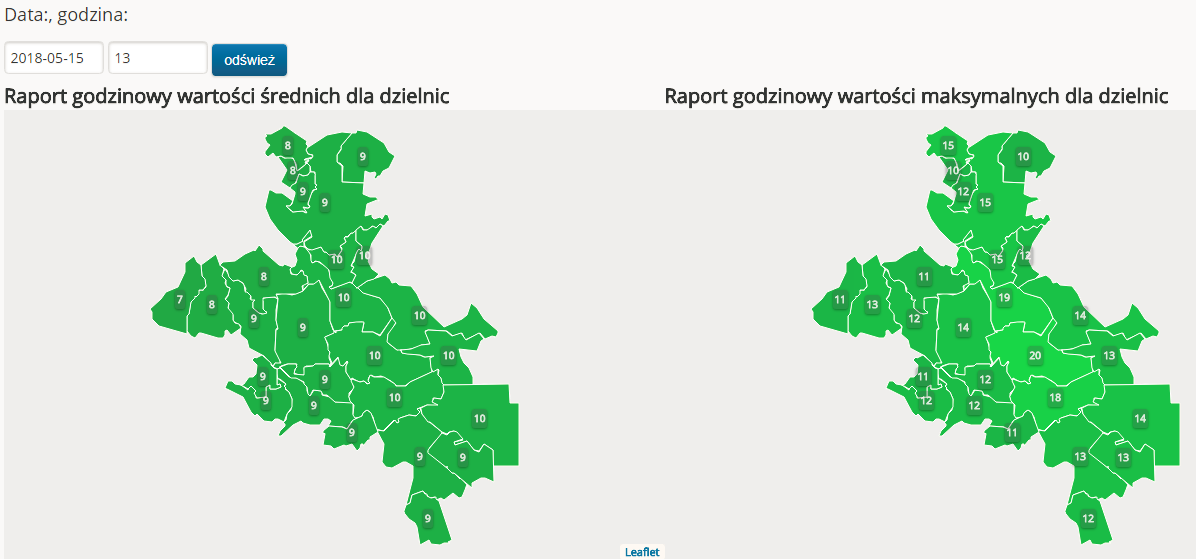 Mapa zanieczyszczeń powietrza
Publikowanie
Przykład – stężenia dla wybranego punktu
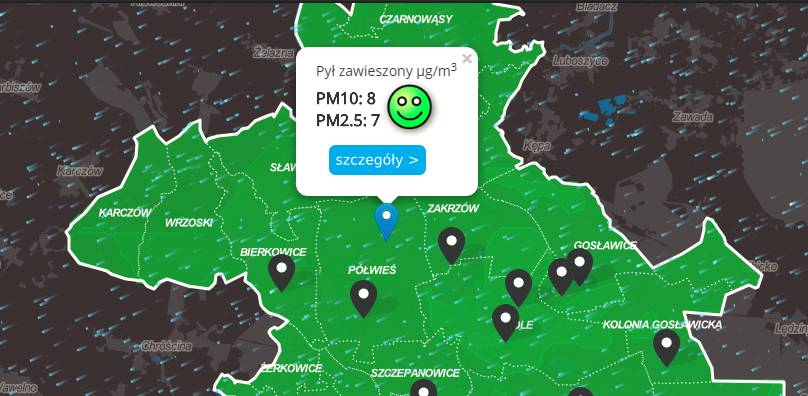 Mapa zanieczyszczeń powietrza
Publikowanie
Przykład – udziały w wybranym punkcie
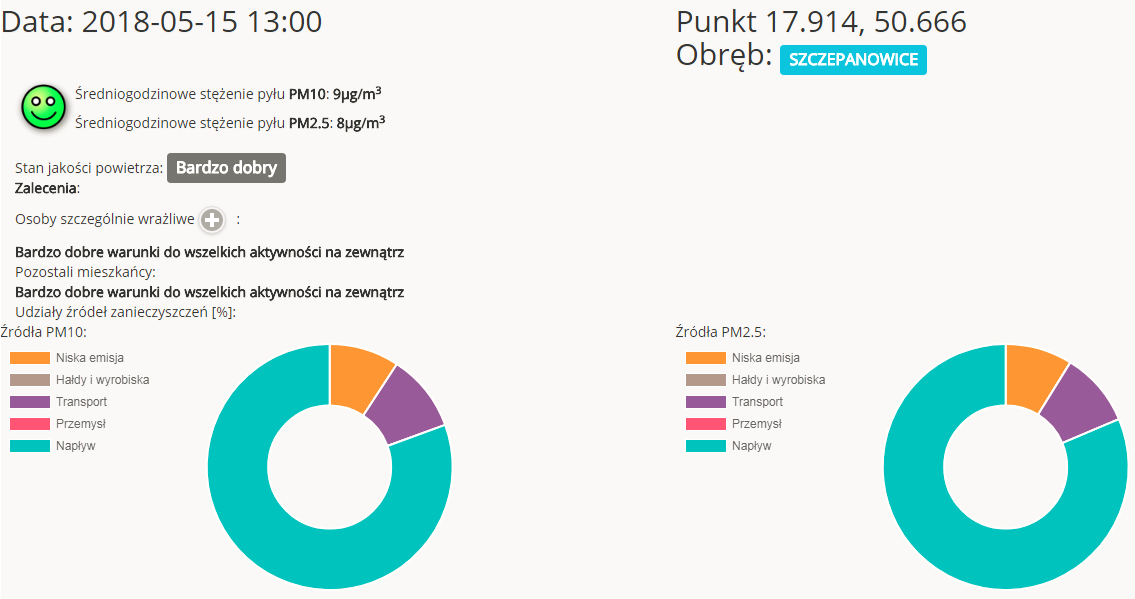 Mapa zanieczyszczeń powietrza
Publikowanie
Przykład – dane archiwalne, wybrany punkt
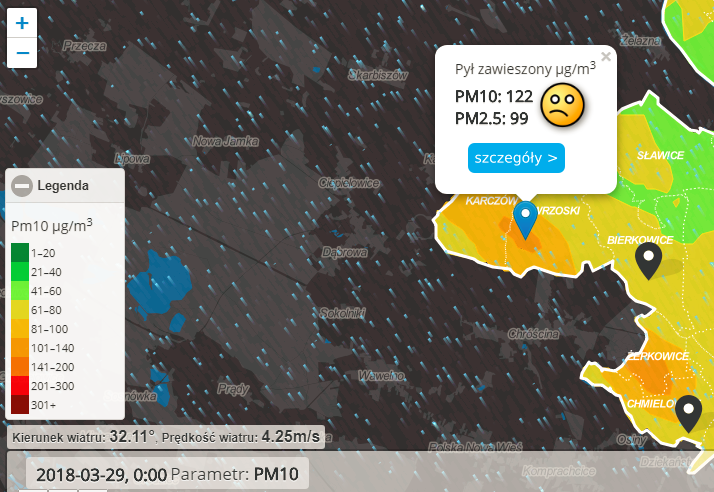 Mapa zanieczyszczeń powietrza
Publikowanie
Przykład – dane archiwalne, udziały w wybranym punkcie
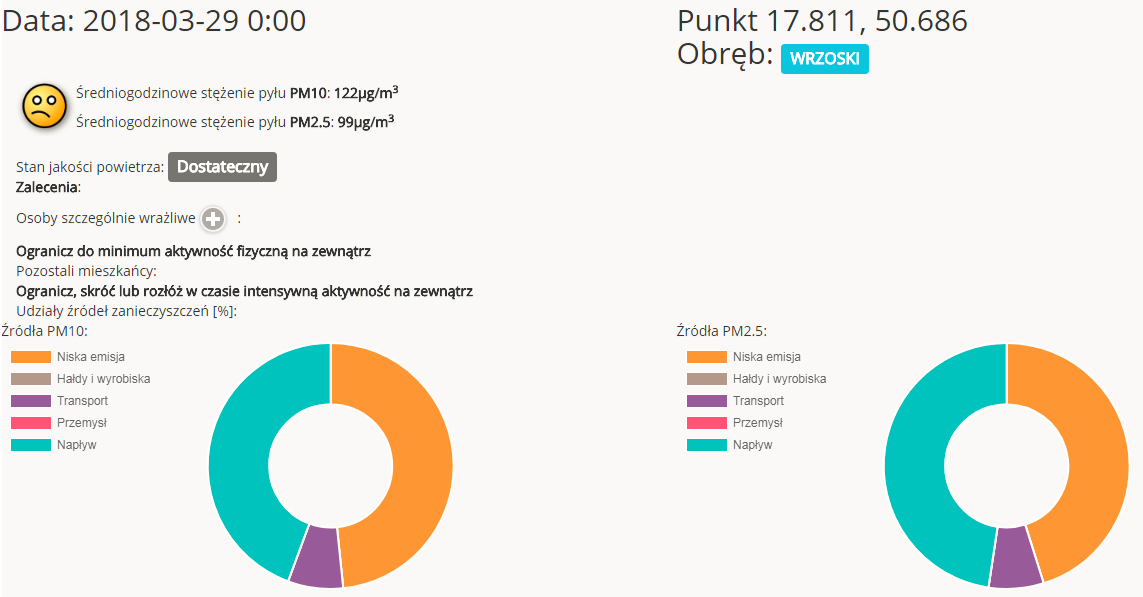 Zastosowania i właściwości mapy
Prognoza na kolejne 48 godzin, z rozdzielczością 1-godzinową:
stężenia na mapie w internecie;
duża szczegółowość: lista ulic, lista obiektów wrażliwych (szkoły, szpitale);
możliwość zaplanowania działań np. kontroli w zakresie spalania odpadów;
Dane bieżące:
na urządzeniach mobilnych – stężenie zanieczyszczeń w geolokalizacji, w czasie rzeczywistym;
Dane archiwalne:
możliwość wyświetlania zakresów czasowych; 
identyfikacja obszarów o wyjątkowo złej jakości powietrza;
określanie wpływu emisji (udziału źródeł);
raporty dobowe, miesięczne i roczne;
analizy na potrzeby planistyczne;
Edukacja społeczeństwa
Możliwość uzasadnienia działań prośrodowiskowych (dofinansowanie)
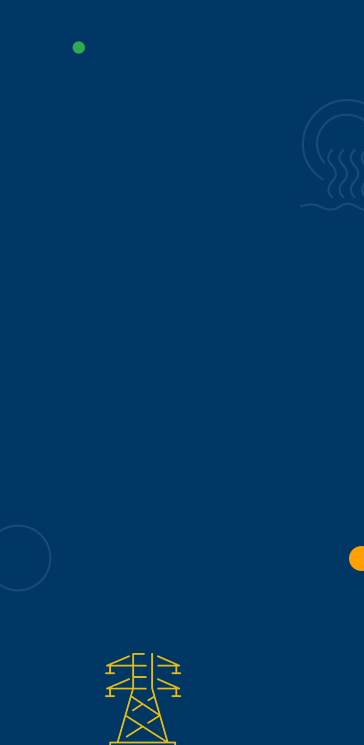 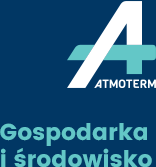 Atmoterm SA
ul. Łangowskiego 4
45-031 Opole
Tel: 77 44 26 666
Dziękuję za uwagę
www.atmoterm.pl